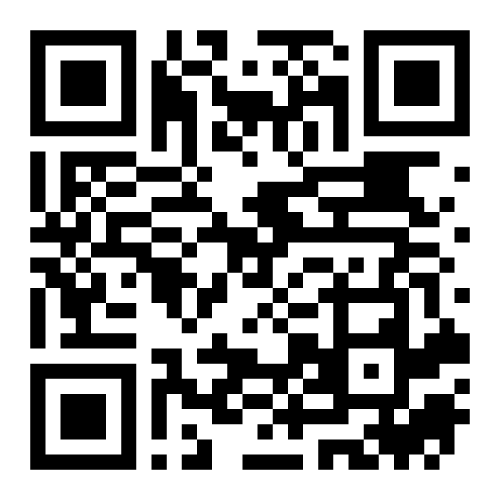 Type Church Code here
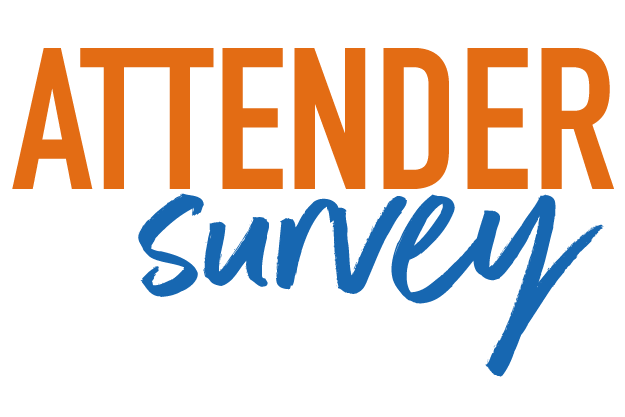